Pro Tips for Communicatingas a Consultant
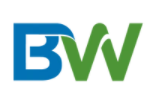 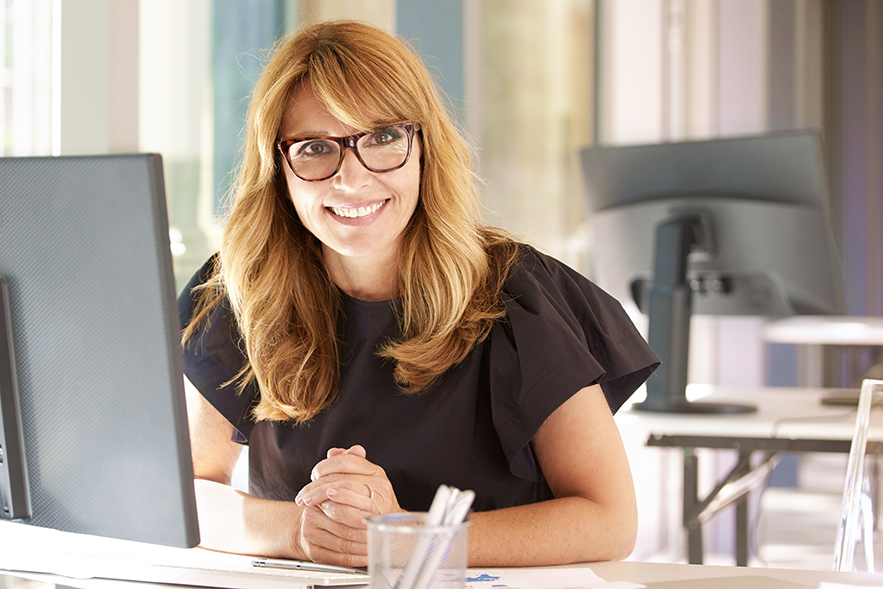 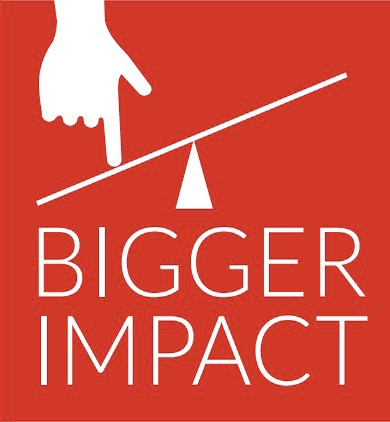 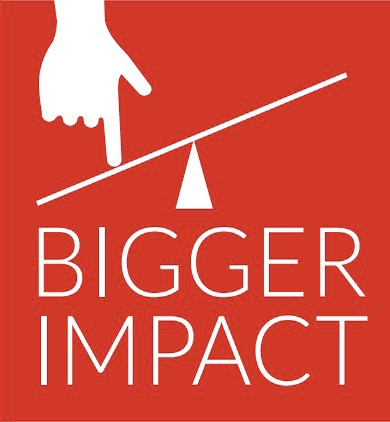 What type of consultant are we talking about?
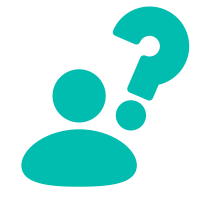 [Speaker Notes: DEFINITION OF A CONSULTANT:
A consultant is a person who provides expert advice professionally – and those come in many forms. 

In other words, we are talking about…]
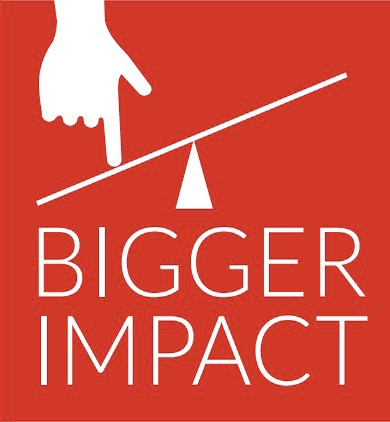 Client Services Consultants
Professionals who are experts in certain fields and provide advice related to their areas of expertise.
[Speaker Notes: CLIENT SERVICES CONSULTANTS WHO perform a mix of activities that require engaging and informing stakeholders with finesse. 

TO SUCCEED or maintain a consulting business, they must be effective professional communicators.]
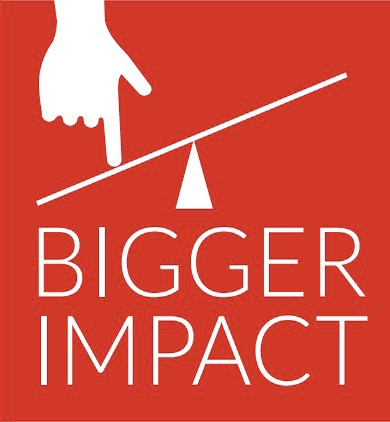 Examples
Gisele
Shira
[Speaker Notes: Shira and I are two good examples

GISELE – Communications strategist, coach, trainer and public speaker who frequently creates short or larger proposals and scopes of work in order to close a contract.
AND 
SHIRA – Career coach, recruiter, trainer and generational diversity public speaking who is more transactional and rarely if ever needs to create a sizeable proposal to close a contract.


.]
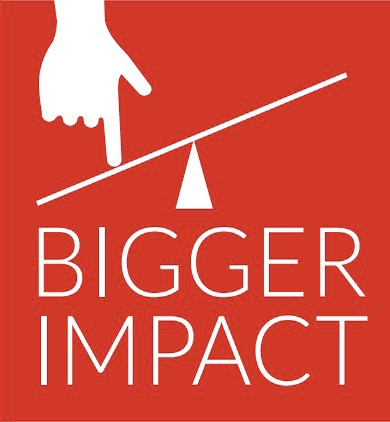 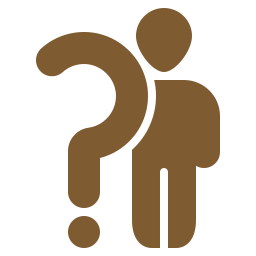 What type of consultant are you?
[Speaker Notes: PARTICIPANTS ANSWER]
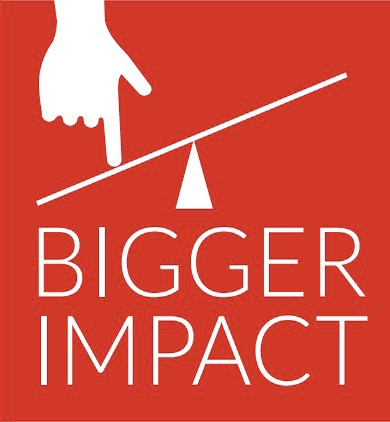 Why is consultant-client communication important?
[Speaker Notes: Because a solid understanding of what your clients’ need and the ability to share your ideas clearly are what make your services valuable.]
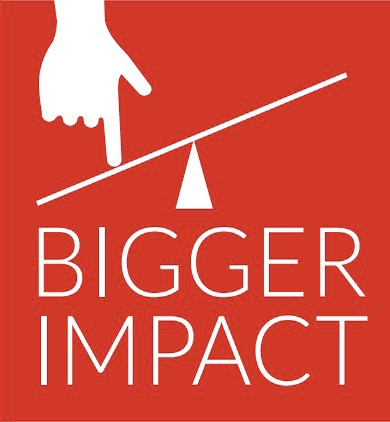 STEP 1:Business Development - Content
COMMUNICATION PRO-TIP!
Your consulting services are
NOT ABOUT YOU, 
they are about THEM (the client)
[Speaker Notes: A wise consultant and author, David A. Fields, once said --]
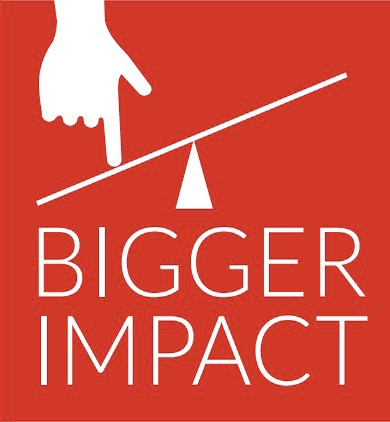 How we normally view the world
Excerpted from: David A. Fields book, The Irresistible Consultant’s Guide to Winning Clients
[Speaker Notes: David A. Fields book, The Irresistible Consultant’s Guide to Winning Clients]
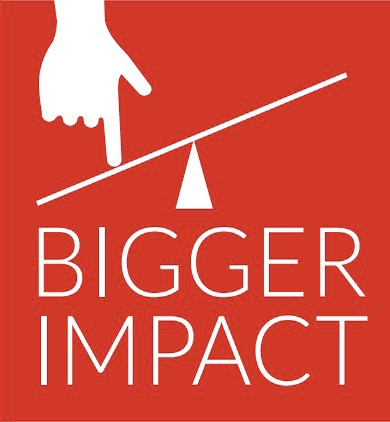 What’s wrong with this business pitch?
CONSULTANT: 
“Hi Business Leader. I’m Sue from TopNotch Consulting. We help companies grow. I see you’re with Super Biz, Inc. We’ve helped many ﻿companies just like yours improve their operations and profitability. We have access to some of the world’s leading experts in all areas of your business, and we’ve developed a breakthrough process called BEST TESTING to identify exactly how to increase margins. I think Super Biz would be a great client. Here’s my card. Can I give you a call to follow up?”
Excerpted & edited  from: David A. Fields book, The Irresistible Consultant’s Guide to Winning Clients
[Speaker Notes: SEEK PARTICIPANT ANSWERS TO THIS QUESTION

﻿The fundamental problem is Sue’s mindset. She talking about herself. That’s boring to her prospective client and irrelevant. It’s upside down thinking.]
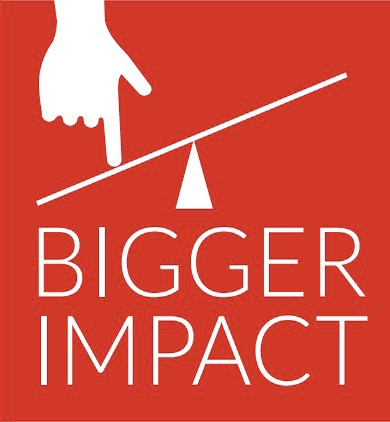 Right-Side Up Thinking
Excerpted from: David A. Fields book, The Irresistible Consultant’s Guide to Winning Clients
[Speaker Notes: Right-side up thinking flips the focus from YOU to YOUR PROSPECTIVE CLIENT.]
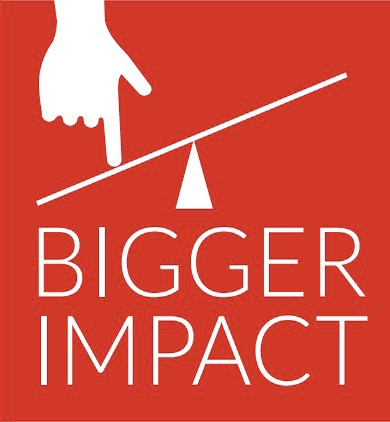 Right-side Up Pitch
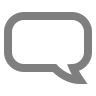 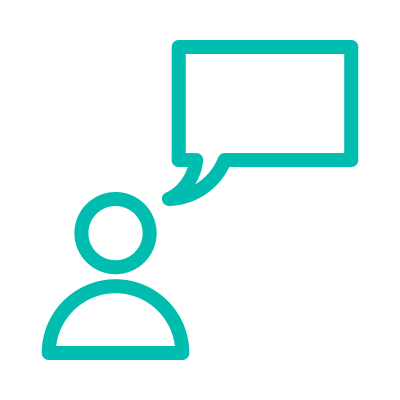 ME, ME, ME,
ME, ME…
YOU, YOU, 
YOU, YOU…
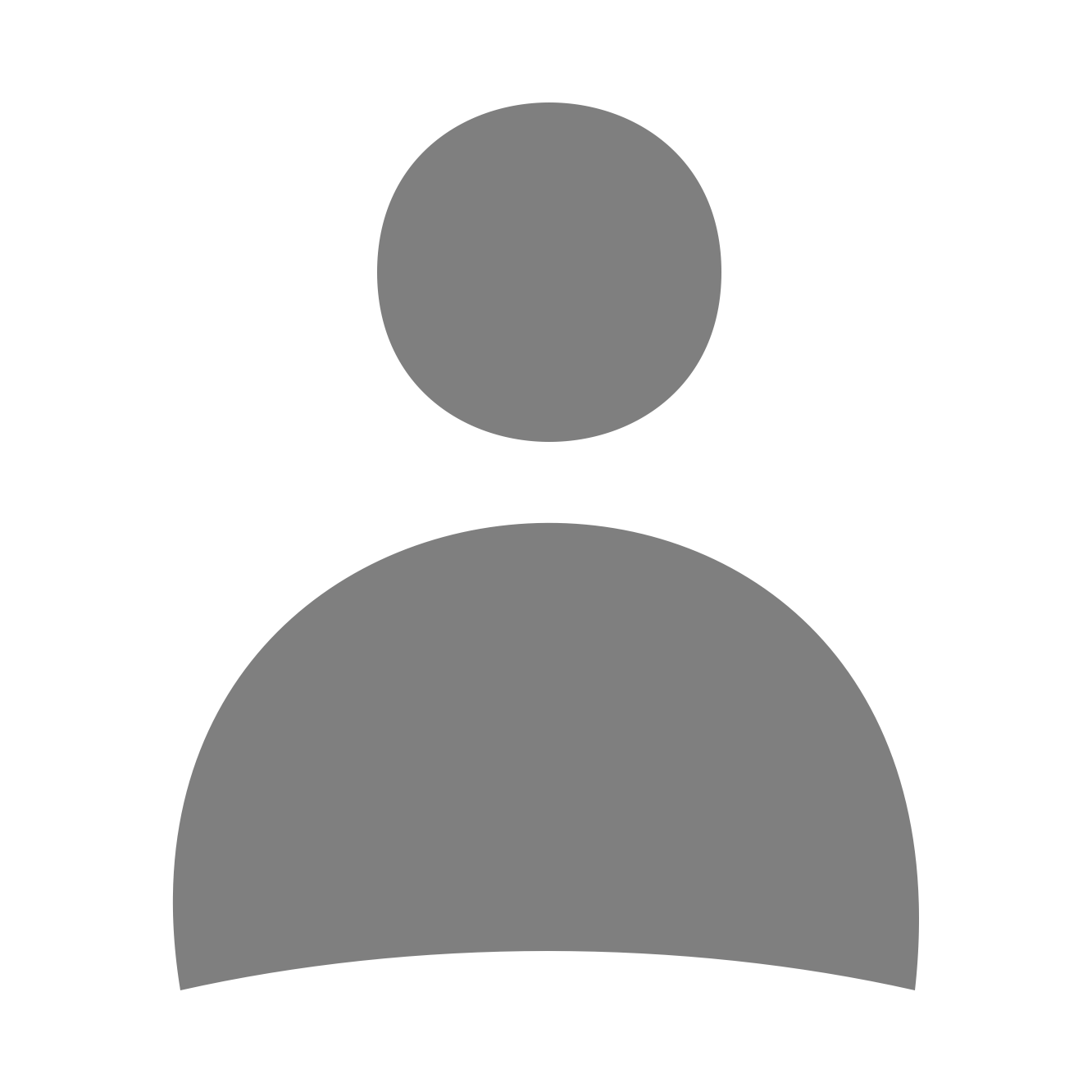 CONSULTANT
CLIENT
[Speaker Notes: In a right-side up pitch, the consultant shifts from talking about HERSELF—HER services and HER expertise and HER problem-solving skills to talking about HER POTENTIAL CLIENT’S problems, needs, and situation. 

 INVITE PARTICIPANTS TO SHARE EXAMPLES OF A RIGHT-SIDE PITCH FOR THEIR CONSULTANCY]
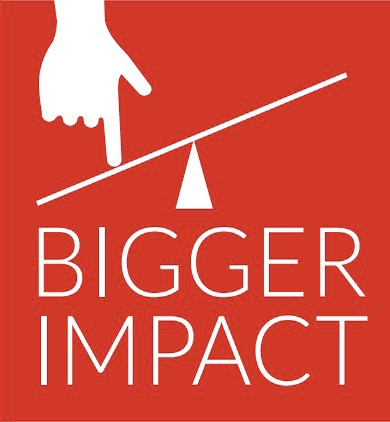 STEP 2: Direct Interactions – Zoom/In-person
COMMUNICATION PRO-TIP!
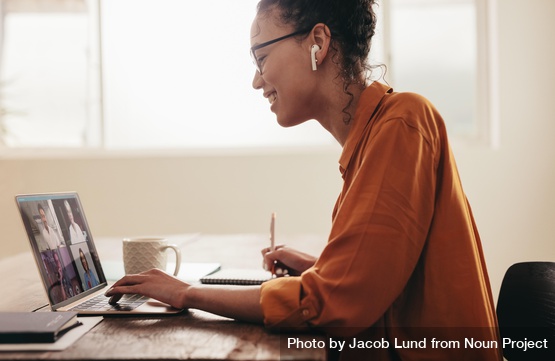 Use this CHECKLIST. 
Are you:
Communicating with self-confidence and diplomacy?
Establishing a human connection?
[Speaker Notes: TO PARTICIPANTS:
What should you pay attention to when you meet with a client in person or Via Zoom? 

Are there any situations with current or potential clients when you feel a little insecure and not entirely confident? Can you provide an example? 

ESTABLISHING A HUMAN CONNECTION: You can build a close relationship with your client by being authentic, a little informal and still professional. Ultimately, you’re one person talking to another and reminding a client they’re dealing with a human being helps break down a barrier.]
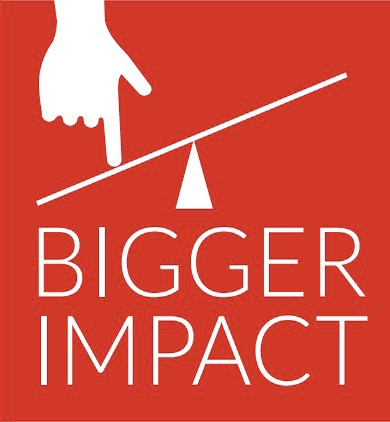 STEP 2: Direct Interactions – Zoom/In-person
COMMUNICATION PRO-TIP!
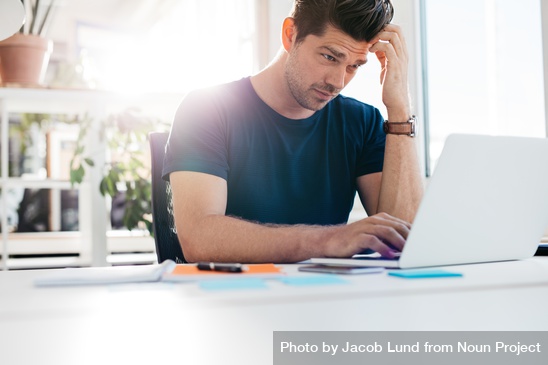 Are you:
Figuring out your client’s likes and dislikes, pain points, tendencies?
Clear about what your client needs or wants to get out of every conversation?
[Speaker Notes: TO PARTICIPANTS:

Do all of you feel certain you know how to ascertain your client needs or wants from every interaction with you? DISCUSS]
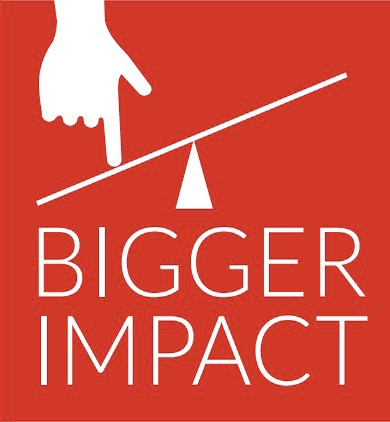 STEP 3: Body Language
COMMUNICATION PRO-TIP!
Did you know?
7% of communication is verbal, 38% is tone and inflection and a staggering 55% is body language*
*SMARP.com employee blog platform
[Speaker Notes: Effective communication is ALL ABOUT body language.]
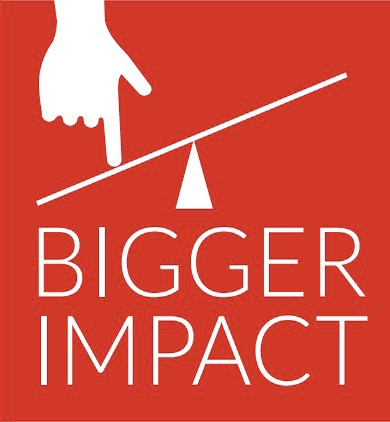 Communicate Your Confidence
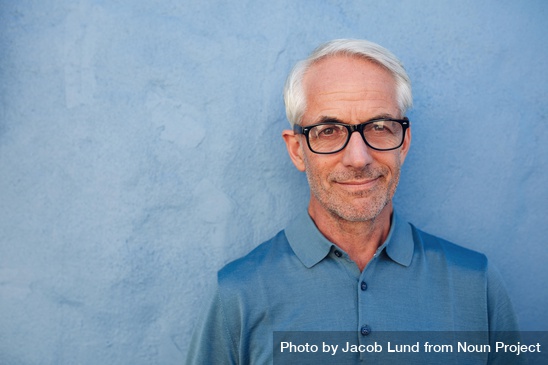 [Speaker Notes: So think about communicating your confidence through your body language as much as through your expertise.

Being an attentive listener, making eye contact, using a firm but also friendly tone are all ways to exude confidence. But it’s very rare that someone can successfully PRETEND they are confident if they aren’t. Ultimately authentic confidence emanates from within. You carry it with you and it’s pretty obvious to everyone.

If you have fears about any of your communications, fears about speaking up, fears about other people’s reactions, really any generalized anxiety that feels a little overwhelming, you may want to spend some time examining those issues in order to become a more effective communicator.

At the start of my career, I realized a lot of my fears were irrational. I was giving people at work emotional power over me that was inappropriate. When I understood that, I rapidly become able to control my emotions and even set appropriate boundaries if a colleague acted badly or when I had to manage difficult conversations.]
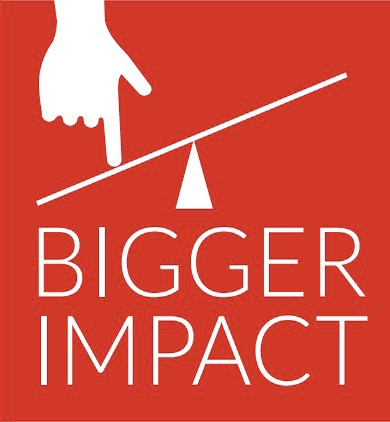 Understand Your Client’s Body Language
What do you see?
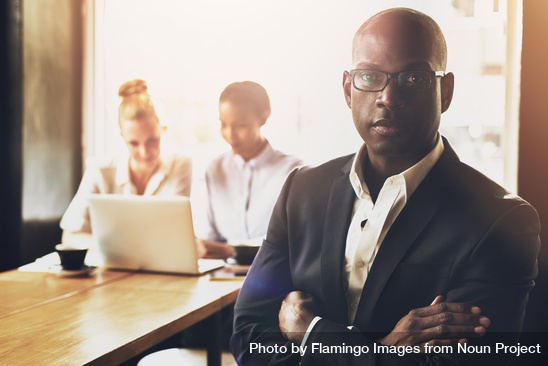 Direct eye contact
Relaxed eyebrows
Crossed arms
Authoritative posture
Neutral/open facial expression
CLIENT
[Speaker Notes: DIRECT EYE CONTACT: Demonstrates confidence, intelligence and interest – could be negative or positive.
RELAXED EYEBROWS: Comfortable while listening to you. Raised eyebrows often signal discomfort.
CROSSED ARMS: Crossed arms usually indicate some resistance and lowered receptivity to what the person is hearing.
AUTHORITATIVE POSTURE: Demonstrates leadership.
FACIAL EXPRESSION: Open to what is being shared.]
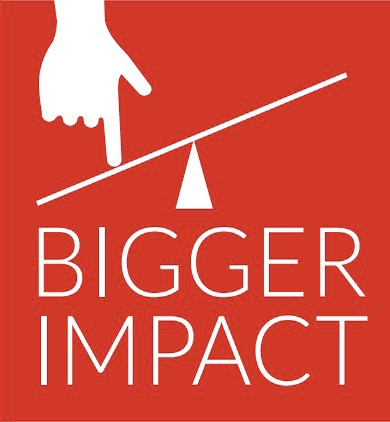 Understand Your Body Language
What do you see?
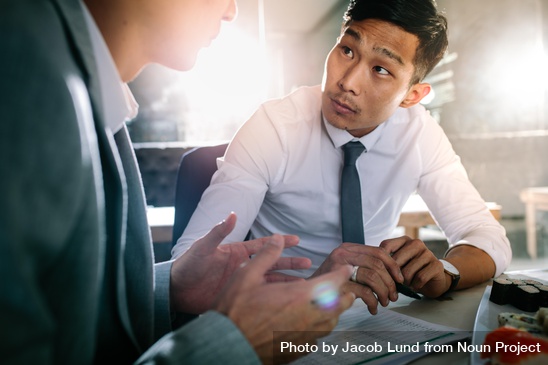 Eye contact
Active Listening
Mirrored postures
CONSULTANT
CLIENT
[Speaker Notes: ACTIVE LISTENING & EYE CONTACT: 
Demonstrate consultant focus in this photo on the client and interest in what they are saying

MIRRORED POSTURE: If they mirror their body language, the conversation is likely going well.

HANDS: Animated = engaged.]
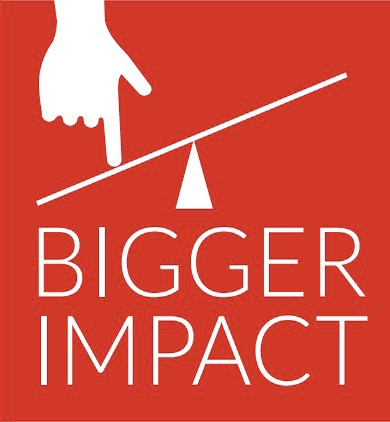 STEP 4:How do you discover what your clients REALLY need & value?
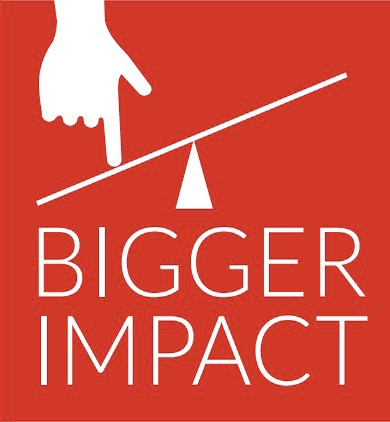 How do you ascertain what your clients REALLY need & value?
COMMUNICATION PRO-TIP!
ASK THE RIGHT QUESTIONS
What are your objectives for this project? 
When this project is complete, what will have changed/occurred that does not exist today? What will be different?
[Speaker Notes: Once clients begin to describe a project you could help them with ascertain what your client REALLY needs and values by asking probing questions. (first two bullet points)

When you ask about objectives you want to diplomatically solicit concrete and tangible answers.]
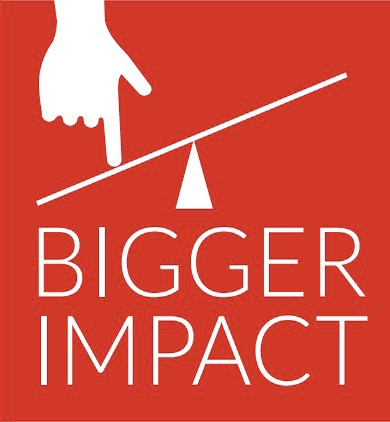 How do you ascertain what your clients REALLY need & value?
ASK THE RIGHT QUESTIONS
What are your objectives for this project? 
When this project is complete, what will have changed/occurred that does not exist today? What will be different?
How do you define success for this project? (Press for answers that describe tangible change that will take place)
[Speaker Notes: Another diplomatic strategy for gaining absolute clarity is to ask the client to define success.]
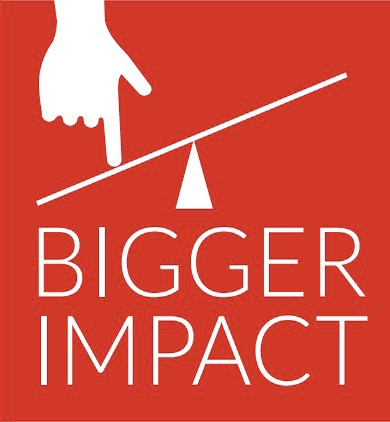 How do you ascertain what your clients REALLY need & value?
ASK THE RIGHT QUESTIONS
What are your objectives for this project? 
When this project is complete, what will have changed/occurred that does not exist today? What will be different?
How do you define success for this project? (Press for answers that describe tangible change that will take place)
OTHER SUGGESTED QUESTIONS?
[Speaker Notes: ASK PARTICIPANTS: Can anyone suggest other good questions that help a consultant ascertain what a client needs and values?]
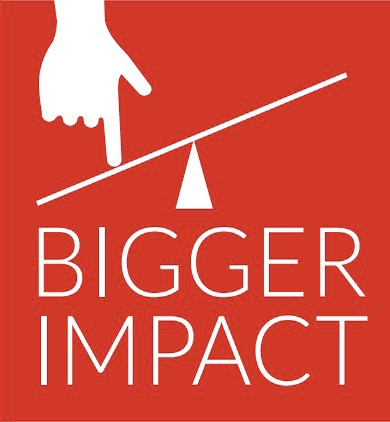 STEP 5:Written Communication
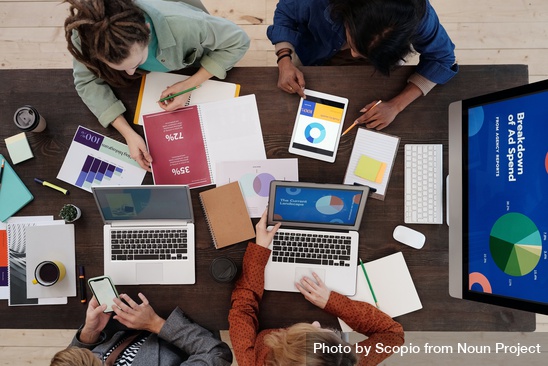 [Speaker Notes: Let’s shift from consultant-client conversations to written comunication]
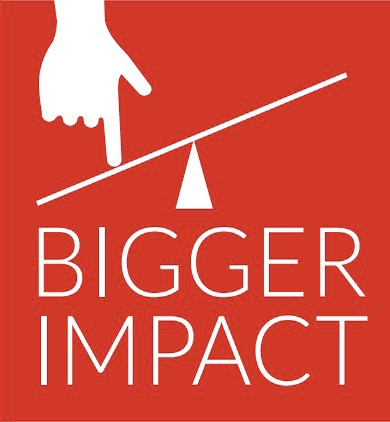 What are the essential characteristics of good business writing?
[Speaker Notes: Let]
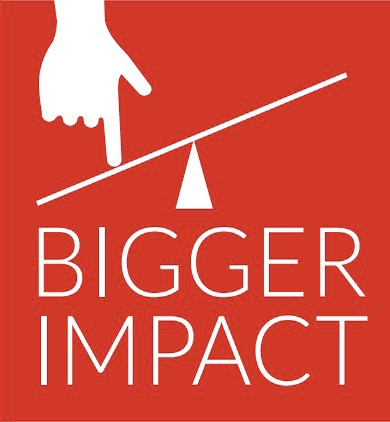 What are the essential characteristics of good business writing?
Clear Purpose
[Speaker Notes: Nobody – especially a business person – wants his time wasted, so be sure your purpose is clear and that what you write is worth taking the time to read.]
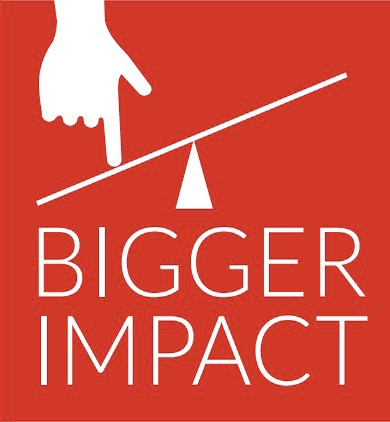 What are the essential characteristics of good business writing?
Clear Purpose
Understandable and concise
[Speaker Notes: There is a time and a place for creative figures of speech and poetic turns of phrase, but rarely is a business letter that time or place. The priority in business writing is the effective communication of specific information. Avoid wasting words and be precise with the ones you choose.]
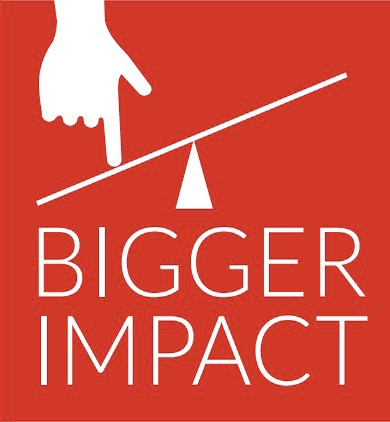 What are the essential characteristics of good business writing?
Clear Purpose
Understandable and concise
Reflects the target audience
[Speaker Notes: Who you are writing to makes a difference! Beware of phrases and expressions that could be misunderstood or offensive. Know what your client needs and wants to hear, and allow that knowledge to shape your writing.]
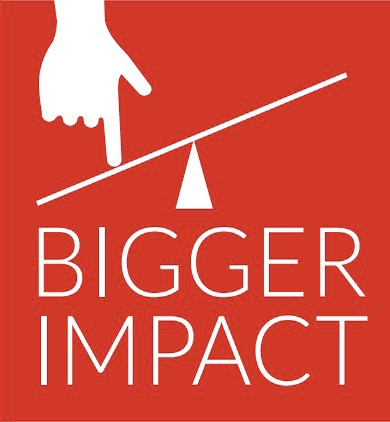 What are the essential characteristics of good business writing?
Clear Purpose
Understandable and concise
Reflects the target audience
Correct tone
[Speaker Notes: One tricky aspect of writing is tone – you client’s perceptions about your attitude toward the subject matter or target audience. It can easily be  misinterpreted. Be aware that a letter can sound colder and more severe than you may intend. Pay attention not only to what is written, but how your words may be interpreted. Do not be overly informal or familiar.]
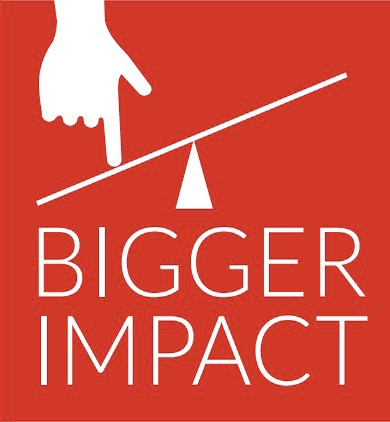 What are the essential characteristics of good business writing?
COMMUNICATION PRO-TIP!
Clear Purpose
Understandable and concise
Reflects the target audience
Correct tone
Pays attention to form and protocol
[Speaker Notes: Business letters, emails, proposals, memos, and many other types of writing require particular formats. Adhering to standard form eliminates confusion and helps the reader quickly identify the purpose of the document.]
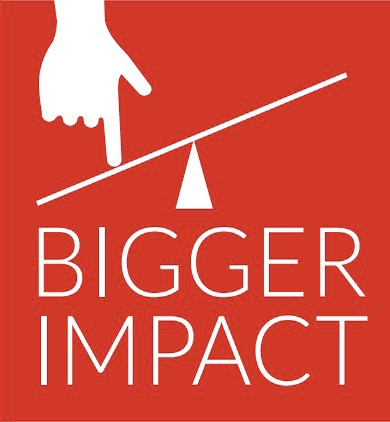 Good Business WritingExample: Email
Subject: Training Proposal
Hi Client,
You will find attached to this email my training proposal for advancing your strategic communication planning skills. Please let me know if you wish to recommend any changes. 
I so look forward to collaborating with you! 
Thank you,
Gisele McAuliffe
Bigger Impact, (202) 2853340
[Speaker Notes: EMAIL Clear and to the point.  
Is it only as long as it NEEDS to be? 
Is your proposed Scope of Work crystal clear (objectives, activities, timelines, approvals, compensation, expenses)? If it’s not in writing, it doesn’t exist.]
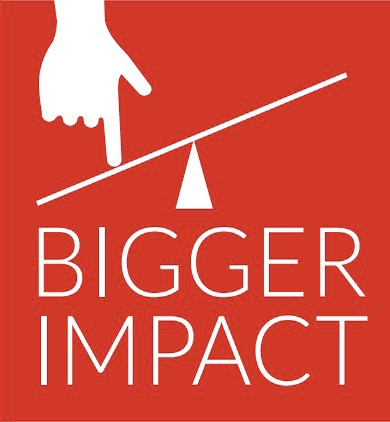 Good Business WritingExample: Proposal
COMMUNICATION PRO-TIP!
Understandings
Objectives
Timeframe
Approach
Proposed scope of work
Compensation
Project Schedule
Reviews & Approvals
Qualifications
[Speaker Notes: Do you have a template or typical outline for your proposals? This is mine.

Are your proposals only as long as they NEED to be? 
Are they ccrystal? If it’s not in writing, it doesn’t exist.]
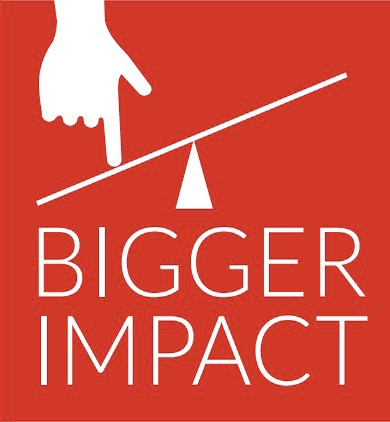 Good Business WritingExample: Proposal
SAMPLE PROPOSAL
[Speaker Notes: REDUCE POWERPOINT AND DISPLAY MY SAMPLE PROPOSAL]
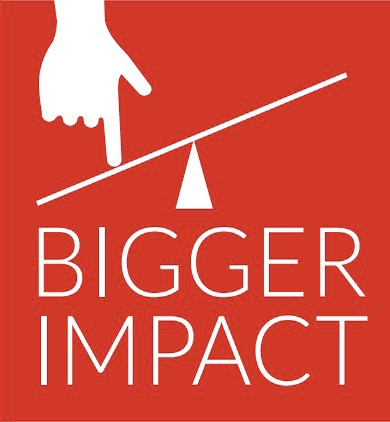 STEP 6:The Contract
What should you examine closely?
[Speaker Notes: You won the project and just received a 14-page contract. What are the most important details to review?]
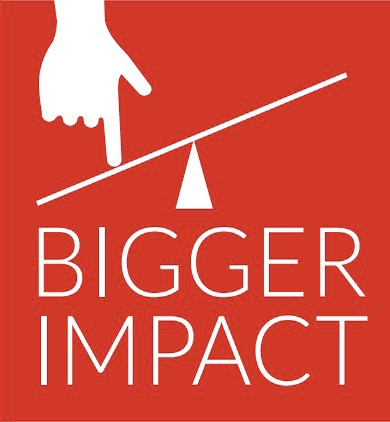 Contract Term
COMMUNICATION PRO-TIP!
The term of this “Agreement” begins on DATE and ends on DATE (the “Term”), unless earlier terminated pursuant to Section 4 below or extended by mutual written agreement.
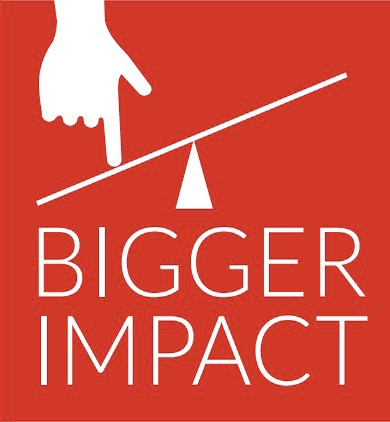 Compensation & Expenses
COMMUNICATION PRO-TIP!
For satisfactory completion of the Statement of Work, the Consultant will be paid the fees and expenses described in Attachment 2: Budget.
[Speaker Notes: How much will you be paid?
When will you be paid?
Do you have to submit a special report to get expenses refunded?
Are refundable types of expenses specified?]
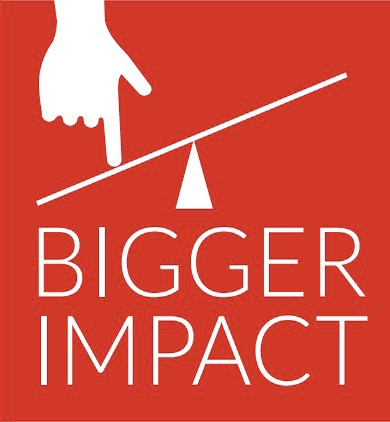 Contract Client Supervisor(Person responsible for reviewing & approving your work)
COMMUNICATION PRO-TIP!
Technical Director. CLIENT appoints NAME & TITLE to serve as Technical Director under this Agreement.
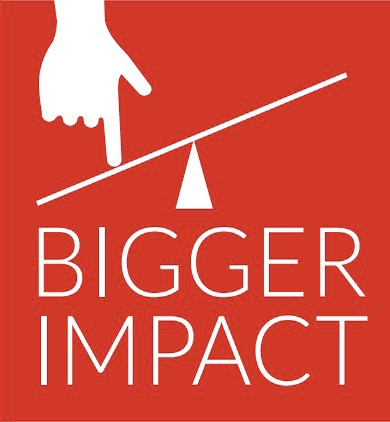 Contract Termination Agreement
COMMUNICATION PRO-TIP!
Either party may terminate this Agreement (a) with or without cause by giving the other party fourteen (14) days' written notice of termination.
[Speaker Notes: Make sure the termination agreement is equally applied. I have seen contracts where only the client can terminate the contract, not the consultant.]
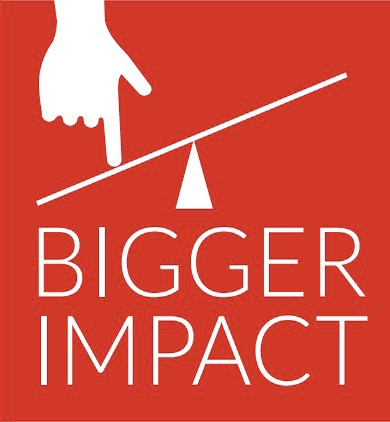 #s Of Work Revisions
COMMUNICATION PRO-TIP!
Contractor shall provide to CLIENT two rounds of revisions for the completion of Deliverable #1 “NAME OF DELIVERABLE.” Each additional revision will be billed to client at an additional charge of $$ per revision.
[Speaker Notes: It’s vital that this be absolutely clear in the case of flat fee projects.]
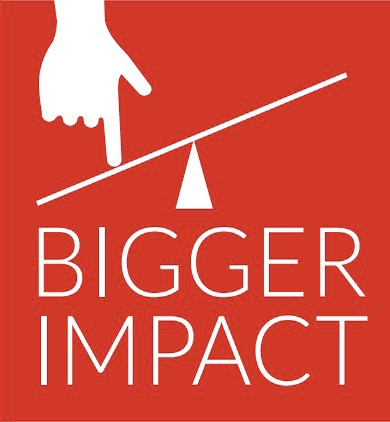 Contract Workflow & Deadlines
COMMUNICATION PRO-TIP!
[Speaker Notes: Actual dates should be inserted into the TIMEFRAME column when it appears in the contract.]
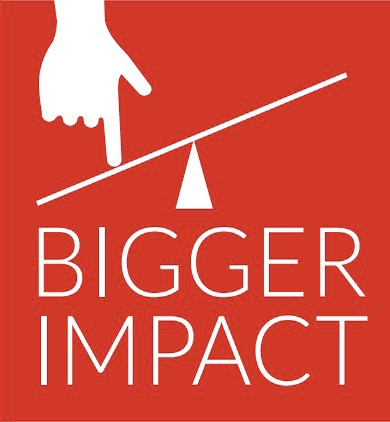 Questions about contracts?
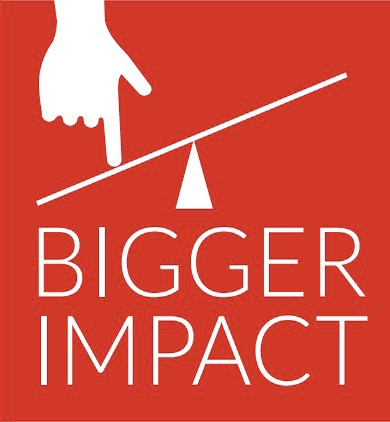 STEP 7: Solicit Feedback
How to ask for feedback from your clients:
[Speaker Notes: Once you have provided exemplary services you have a solid foundation and its time to ask your client direct questions and listen to their answers. What are some of the best strategies for doing that?]
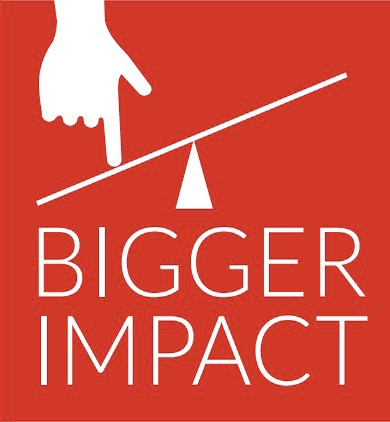 Solicit Feedback
How to ask for feedback from your clients:
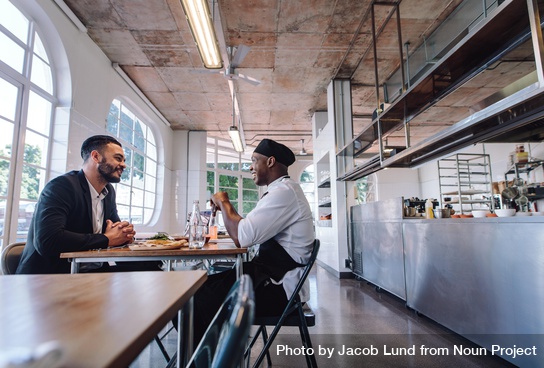 START A 
CONVERSATION!
[Speaker Notes: Start a conversation. Now that the pandemic appears to be dialing down, hopefully you can go out and meet with the n person. But your client feedback process can be as simple as an email message with questions sent to your clients, or a personal phone call.]
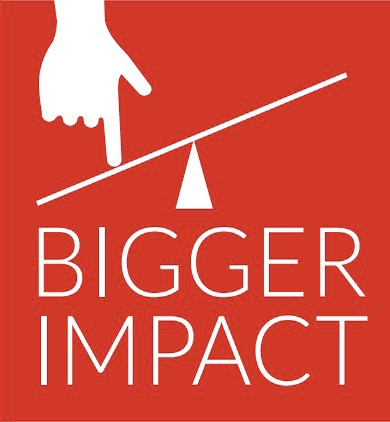 Solicit Feedback
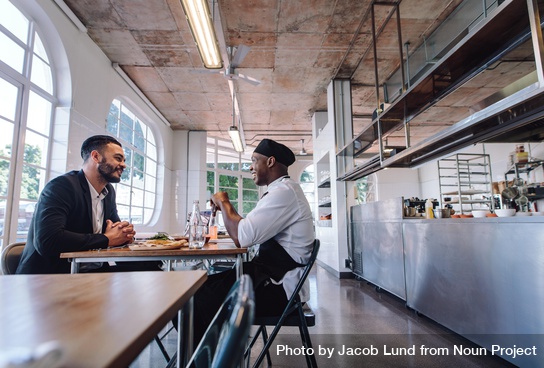 1. Why did you choose me/my consultancy for this project?
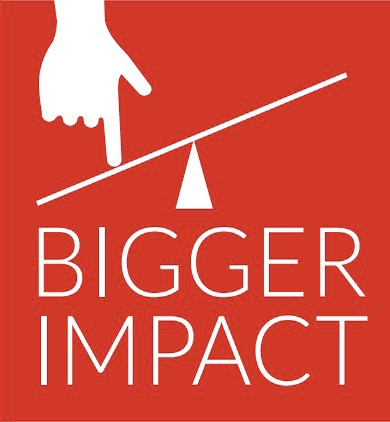 Solicit Feedback
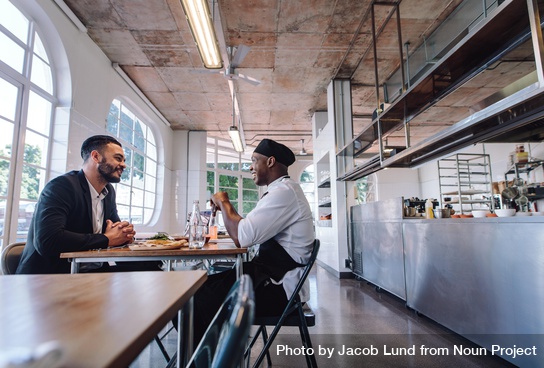 2. Did I meet your expectations?
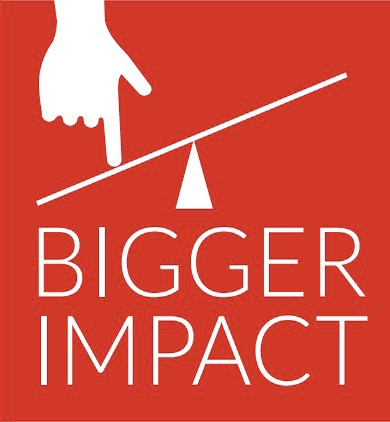 Solicit Feedback
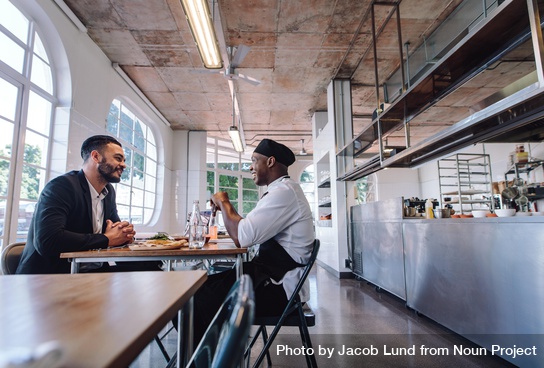 3. In what areas did I/we exceed your expectations?
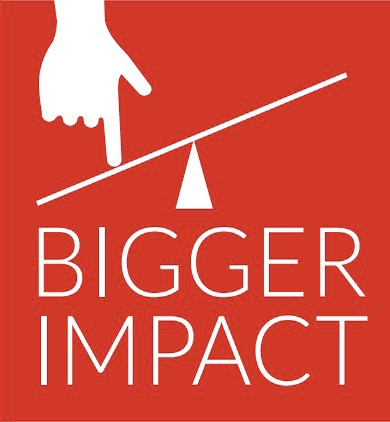 Solicit Feedback
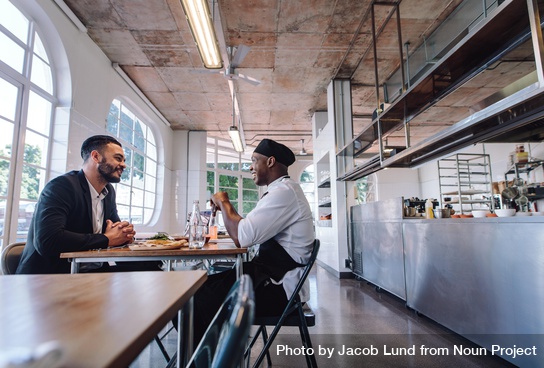 4. How could I improve my services to you?
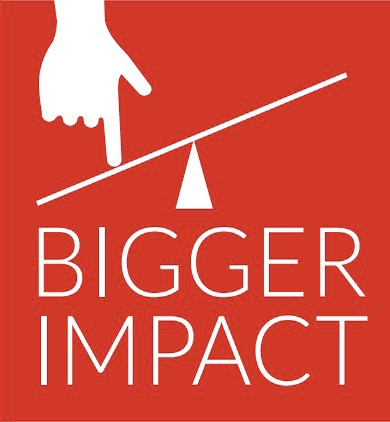 Solicit Feedback
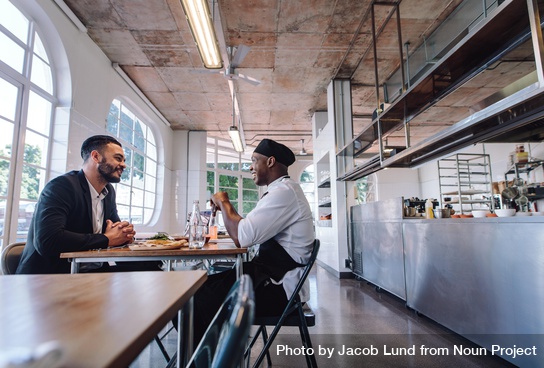 5. Would you recommend me/my consultancy to others?
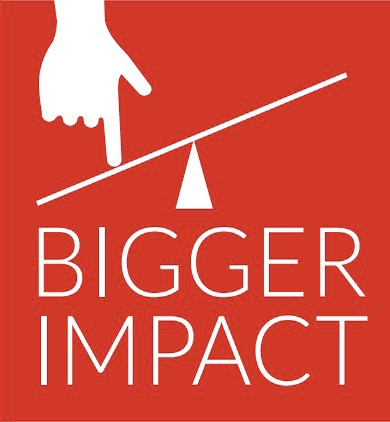 Solicit FeedbackMore detailed information gathering
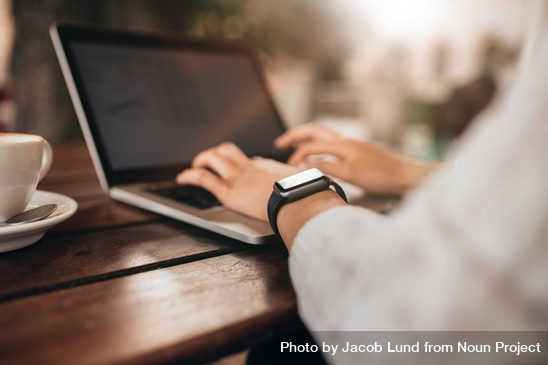 Create an online survey
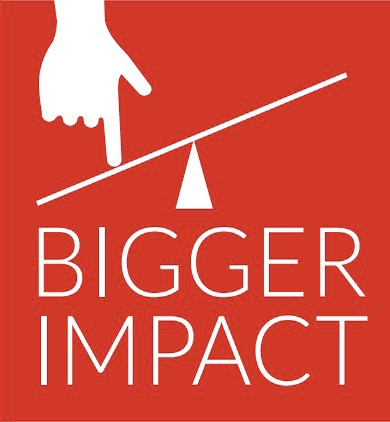 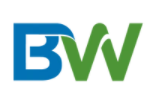 Advancing Nonprofit Leadersand Communicators
Thank you.
Gisele McAuliffe
Gisele@bigger-impact.com
(202) 285-3340 |bigger-impact.com